NAFASI YA KANISA NA SHULE ZA KANISA KATIKA MABORESHO YA ELIMU NCHINI TANZANIA.
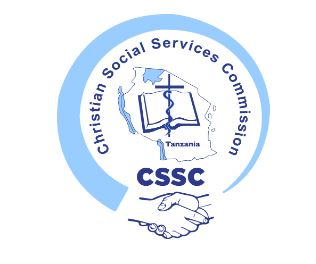 MKUTANO MKUU WA MWAKA WA SHULE ZA SEKONDARI NA MSINGI ZINAZOMILIKIWA NA MAKANISA TANZANIA
Februari 2024 @ St. Gaspar Hotel & Conference Centre, Dodoma.
Na Askofu Dr. Stanley Hotay
YALIYOMO
Ninyi ni nani?​
Elimu ni nini?
Umuhimu wa Elimu.
Hali halisi ya Elimu Tanzania.
Nafasi ya Kanisa na Shule za Kanisa katika maboresho ya  Elimu Tanzania.
2
NINYI NI NANI?
KWANINI MKO HAPO MLIPO?
JUKUMU LENU NI LIPI KWA KANISA NA JAMII?
3
Ninyi ni Chumvi ya dunia  (Mt 5:13)
Sio uwingi wa chumvi unaokoleza munyu bali ubora wa Chumvi. 
Kama ambavyo hatuhitaji chumvi nyingi ili chakula kikolee,vivyo hivyo hatuwahitaji ninyi muwe wengi ili ubora wa elimu uongezeke Tanzania.
4
Ninyi ni Nuru ya Ulimwengu.
“Ninyi ni nuru ya ulimwengu. Mji hauwezi kusitirika ukiwa juu ya mlima”Mt 5 :14
“Wala watu hawawashi taa na kuiweka chini ya pishi, bali juu ya kiango; nayo yawaangaza wote waliomo nyumbani.” Mt 5:15)
“Vivyo hivyo nuru yenu na iangaze mbele ya watu, wapate kuyaona matendo yenu mema, wamtukuze Baba yenu aliye mbinguni.” Mt 5:16
5
ELIMU NI NINI NA NINI UMUHIMU WAKE?
NINYI NI NANI?
6
MITHALI 4:13
“Mkamate sana elimu, usimwache aende zake;Mshike, maana yeye ni uzima wako.”
Sisi tunajua ukombozi/Uzima wetu ni Yesu
Kwa nini elimu inafananishwa na masihi wetu?
7
Malengo makuu matano ya Elimu
Maendeleo Binafsi: Elimu ni muhimu kwa ukuaji na maendeleo binafsi. Inawajengea watu maarifa, stadi, na maadili muhimu kwa maisha, kuwasaidia kufanya maamuzi sahihi na kufikia uwezo wao kamili. Inachangia ustawi na kuridhika kwa watu binafsi.
Uwezeshaji Kiuchumi: Elimu ni chombo muhimu cha uwezeshaji kiuchumi. Inafungua milango kwa fursa mbalimbali za kazi, kuongeza uwezekano wa kupata ajira, na kuongeza kipato. Nguvu kazi iliyosoma ni muhimu kwa maendeleo ya kiuchumi kwa kiwango cha mtu binafsi na kijamii.
Kuvunja mzunguko wa Umaskini: Elimu ina jukumu kubwa katika kuvunja mzunguko wa umaskini na kukuza mobiliti ya kijamii. Inawapa watu njia ya kuboresha hali yao kiuchumi na kupata fursa bora, hivyo kuchangia kwa chanya katika jamii zao.
Ubunifu na Maendeleo: Elimu ni kichocheo cha ubunifu na maendeleo ya jamii. Inakua uwezo wa kufikiri kwa kina, stadi za kutatua matatizo, na ubunifu, hivyo kuleta maendeleo katika sayansi, teknolojia, sanaa, na maeneo mengine. Jamii iliyosoma ni wenye uwezekano mkubwa wa kuchangia mabadiliko mazuri na maendeleo ya kijamii.

Ushiriki wa Kiraia: Watu walioelimika wana uwezekano mkubwa wa kushiriki katika shughuli za kiraia, kama vile kupiga kura na huduma kwa jamii. Wanaelewa vizuri masuala ya kijamii na wana vifaa bora zaidi vya kuchangia kwa chanya katika jamii.
8
HALI HALISI YA ELIMU NA MASWALI YA KUJIULIZA
NINYI NI NANI?
9
Kiwango cha Elimu Tanzania(literacy rate)
Viwango vya Elimu kwa Watu Wazima ni asilimia ya watu wenye umri wa miaka 15 na zaidi ambao wanaweza kusoma na kuandika kwa kuelewa taarifa fupi na rahisi kuhusu maisha yao ya kila siku. 
Kiwango cha elimu nchini Tanzania kwa mwaka 2021 kilikuwa 81.80%, ongezeko la 3.91% kutoka mwaka 2015. 
Kiwango cha elimu nchini Tanzania kwa mwaka 2015 kilikuwa 77.89%, kupungua kwa 0.21% kutoka mwaka 2012. 
Kiwango cha elimu nchini Tanzania kwa mwaka 2012 kilikuwa 78.10%, ongezeko la 10.3% kutoka mwaka 2010. 
Kiwango cha elimu nchini Tanzania kwa mwaka 2010 kilikuwa 67.80%, kupungua kwa 1.63% kutoka mwaka 2002.
Chanzo: https://www.macrotrends.net/countries/TZA/tanzania/literacy-rate
10
Maswali  Matano ya kujiuliza?
Je elimu yetu inafanikisha yale malengo makuu Matano ya elimu tuliyoyaona?
Je kusoma na kuandika kwa kuelewa taarifa fupi na rahisi kuhusu maisha ya mtu ni elimu inayotosha kufanikisha malengo makuu Matano  ya elimu?
Je wakufunzi wetu 
Wanaijua elimu?
Wameishika elimu
Wanamjua aliye chanzo cha elimu (Mungu)
Wanathamini nafasi yao?
Je kuna tofauti ya elimu inayotolewa na shule za kanisa na elimu ya shule nyingine?
Je sisi shule za kanisa tunafahamu nafasi yetu katika kuleta ubora wa elimu nnchini?
11
Mambo Matano (5) yanayoharibu Elimu
Walimu kutokumjua Bwana wa Uzima.(Mithali 1:7, Mdo 3: 15)
Walimu kutokuijua wala kuishika elimu yenyewe.(Mithali 4: 13) 
Walimu kutoipeleka elimu inavyotakiwa (Hosea 4:6)
Rushwa (Kumb 16:19)
Msaada Haribifu ( wizi wa mitihani etc) (Kutoka 20:15)
12
NAFASI YA KANISA NA SHULE ZA KANISA KATIKA KUBORESHA ELIMU TANZANIA.
NINYI NI NANI?
13
Nafasi ya Kanisa na Shule za kanisa katika kuboresha elimu Tanzania.
Kanisa, shule za kanisa na wakufunzi katika shule zetu kujitambua kuwa wao ni Chumvi na Nuru ya Ulimwengu.
Kumuamini Yesu, Kumcha na Kumtiii.
Kushika elimu na kutokumuachia aende zake.
Kuhakikisha Mawazo yetu yanafikishwa kwa vyombo vya serikali vya  kutunga na kusimamia sera na mitaala ya elimu.
Kuboresha elimu ya Kikristo mashuleni na kuhakikisha kanisa linatoa elimu bora ya Kikristo mashuleni.
14
6. Kukataa uwizi wa mitihani na uvujishaji wa mitihani.
7. Kuhakikisha wanafunzi katika shule zetu wanaweza kwa vitendo kutimiza mambo yafuatayo
 Anafahamu na kwa vitendo anaweza kuyasimamia makusudi Matano ya elimu . 
Anajielewa yeye mwenyewe kuwa ni chumvi na nuru ya ulimwengu
Mwenye nidhamu binafsi ya kujitawala
Asiyeyumbishwa na upepo wa kila namna na mazingira
ADD A FOOTER
15
“Kumcha Bwana ndiyo mwanzo wa maarifa,lakini wapumbavu hudharau hekima na mafundisho.”
16
Ahsanteni sana!
Neema ya Bwana Yesu, Na Upendo wa Mungu Baba na Ushirika wa Roho Mtakatifu ukae nasi sote, sasa na hata milele. Amen